1/13
Vysoká škola technická a ekonomickáÚstav technicko-technologický
Prezentace k obhajobě bakalářské práce
2/13
Modelový návrh kogenerační jednotky
Autor bakalářské práce:		Petr Štěch
Vedoucí bakalářské práce:	Ing. Jan Kolínský, Ph.D.
Oponent bakalářské práce:	Ing. Michal Schmirler, Ph.D
3/13
Osnova obhajoby
Cíl práce
Teoreticko-metodická část
Výzkumný problém
Metodika práce
Aplikační část
Diskuze výsledků
Návrh opatření
Závěr
4/13
Cíl práce
Alternativy výroby energií
Šetrnost k prostření
Ekonomická příznivost
Porovnání KJ
Navržení KJ
Výpočet a ověření
5/13
Teoreticko-metodická část
Kogenerace	- KVET
				- přeměna energie paliva
				- zbylá en. (vytápění objektů, ohřev vody)
				- 95% e. paliva

Vliv kogenerace na životní prostředí
Využití kogenerace
Výhody a nevýhody kogenerace
6/13
Kogenerační jednotka 	- Složení a princip kogenerační jednotky
						- Druhy kogeneračních zařízení
						- Porovnání kogeneračních jednotek
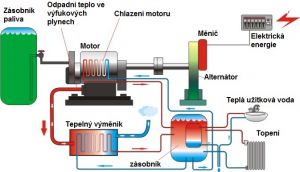 7/13
Výzkumný problém
Navržení KJ
Modelový výpočet
Navržení doby provozu
Ověření početně
Porovnání
8/13
Metodika práce
Schůzka s ředitelem (dokumenty, kontakt)
Rozhovor s elektrikářem
Hledání dodavatele KJ
Komunikace s obchodním manažerem TEDOM
Použití vzorců z TEM a ENE
Výpočty
9/13
Aplikační část
Návrh kogenerační jednotky pro Základní školu Lišov
		Popis objektu pro navržení KJ
		Výpočet, navržení a využití Kogenerační jednotky

Výpočet kogenerační jednotky se spalovacím motorem
				
Výpočet kogenerační jednotky se spalovací turbínou
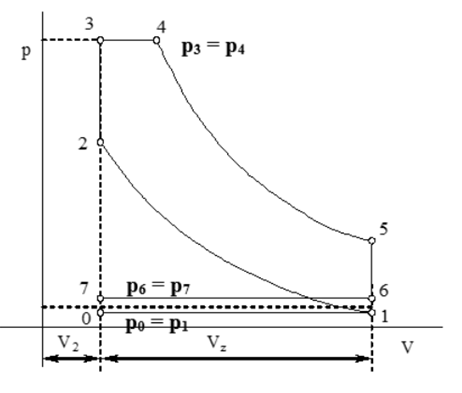 10/13
Diskuse výsledků
Pokrytí el. energie
Nepokrytí tepelných nároků v zimě a přebytek v létě
11/13
Návrhy opatření
Sestavení plánu provozu KJ
Navržení optimální provozní doby
Zbytek čerpat z el. sítě a teplárny
12/13
Závěr
Cíl práce splněn:						Alternativy výroby energií
										Šetrnost k prostření
										Ekonomická příznivost
										Porovnání KJ
										Navržení KJ
										Výpočet a ověření

Provedeny výpočty
Drobné odchylky ve výpočtech
Rozšíření mých znalostí
13/13
Děkuji za Vaši pozornost.
Odpovědi k otázkám oponenta
1) Záporná hodnota CO2 při spalování bioplynu:			- bioplyn
														- biomasa
														- rostliny 
														- fotosyntéza
Odpovědi k otázkám oponenta
2) Jakou roli hraje u oběhu s kondenzační turbínou spalovací turbína a vyznačený proces spalování?
	- Chybný překlad obrázku
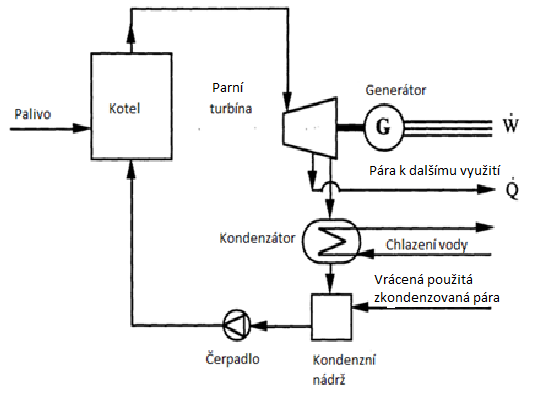 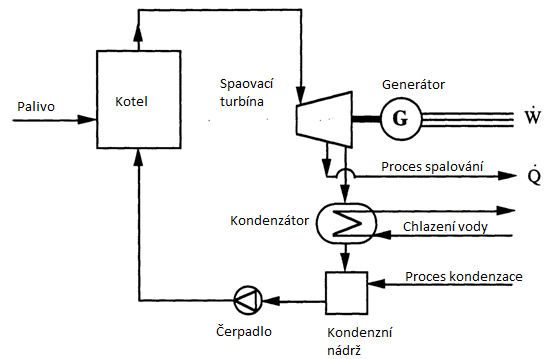